CSE 332 Data Abstractions:Graphs and Graph Traversals
Kate Deibel
Summer 2012
July 25, 2012
CSE 332 Data Abstractions, Summer 2012
1
Last Time
We introduced the idea of graphs and their associated terminology

Key terms included:
Directed versus Undirected
Weighted versus Unweighted
Cyclic or Acyclic
Connected or Disconnected
Dense or Sparse
Self-loops or not

These are all important concepts to consider when implementing a graph data structure
July 25, 2012
CSE 332 Data Abstractions, Summer 2012
2
Graph Data Structures
The two most common graph data structures
Adjacency Matrix
Adjacency List

Whichever is best depends on the type of graph, its properties, and what you want to do with the graph
July 25, 2012
CSE 332 Data Abstractions, Summer 2012
3
D
A
C
B
Adjacency Matrix
Assign each node a number from 0 to |V|-1
A |V| x |V| matrix of Booleans (or 0 versus 1)
Then M[u][v]==true  an edge exists from u to v
This example is for a directed graph
To
From
July 25, 2012
CSE 332 Data Abstractions, Summer 2012
4
Adjacency Matrix Properties
To
Run time to get a vertex v’s out-edges?
	O(|V|)  iterate over v's row

Run time to get a vertex v's in-edges?
	O(|V|)  iterate over v's column

Run time to decide if an edge (u,v) exists?
	O(1)  direct lookup of M[u][v]

Run time to insert an edge (u,v)?
	O(1)  set M[u][v] = true

Run time to delete an edge (u,v)?
	O(1)  set M[u][v] = false

Space requirements:
		O(|V|2)  2-dimensional array

Best for sparse or dense graphs?
		Dense  We have to store every possible edge!!
From
July 25, 2012
CSE 332 Data Abstractions, Summer 2012
5
Adjacency Matrix: Undirected Graphs
How will the adjacency matrix work for an undirected graph?
Will be symmetric about diagonal axis
Save space by using only about half the array?







But how would you "get all neighbors"?
D
A
C
B
July 25, 2012
CSE 332 Data Abstractions, Summer 2012
6
Adjacency Matrix: Weighted Graphs
How will the adjacency matrix work for a weighted graph?
Instead of Boolean, store a number in each cell
Need some value to represent ‘not an edge’
0, -1, or some other value based on how you are using the graph
Might need to be a separate field if no restrictions on weights
D
7
A
C
3
6
B
5
July 25, 2012
CSE 332 Data Abstractions, Summer 2012
7
D
A
C
B
Adjacency List
Assign each node a number from 0 to |V|-1
An array of length |V| in which each entry stores a list of all adjacent vertices (e.g., linked list) 
This example is again for a directed graph
A
B
/
B
A
/
C
D
B
/
/
D
July 25, 2012
CSE 332 Data Abstractions, Summer 2012
8
Adjacency List Properties
A
Run time to get a vertex v’s out-edges?
	O(d)  where d is v's out-degree

Run time to get a vertex v's in-edges?
	O(|E|)  check every vertex list (or keep a second list for in-edges) 

Run time to decide if an edge (u,v) exists?
	O(d)  where d is u's out-degree

Run time to insert an edge (u,v)?
	O(1)  unless you need to check if it’s already there

Run time to delete an edge (u,v)?
	O(d)  where d is u's out-degree

Space requirements:
		O(|V|+|E|)  vertex array plus edge nodes

Best for sparse or dense graphs?
		Sparse  Only store the edges needed
B
C
/
D
B
/
A
/
D
B
/
July 25, 2012
CSE 332 Data Abstractions, Summer 2012
9
D
A
C
B
Adjacency List: Undirected Graphs
Adjacency lists also work well for undirected graphs with one caveat
Put each edge in two lists to support efficient "get all neighbors"
Only an additional O(|E|) space
A
B
/
B
C
A
/
C
D
B
/
D
C
/
July 25, 2012
CSE 332 Data Abstractions, Summer 2012
10
Adjacency List: Weighted Graphs
Adjacency lists also work well for weighted graphs but where do you store the weights?
In a matrix?  O(|V|2) space
Store a weight at each node in list  O(|E|) space
A
B:3
/
B
A:5
/
D
7
C
D:7
B:6
/
A
C
3
/
D
6
B
5
July 25, 2012
CSE 332 Data Abstractions, Summer 2012
11
Which is better?
Graphs are often sparse
Streets form grids
Airlines rarely fly to all cities

Adjacency lists generally the better choice
Slower performance
HUGE space savings
July 25, 2012
CSE 332 Data Abstractions, Summer 2012
12
How Huge of Space Savings?
Recall that a sparse graph has |E|=o(|V|2), strictly less than quadratic
July 25, 2012
CSE 332 Data Abstractions, Summer 2012
13
Might be easier to list what isn't a graph application…
Graph Applications: Traversals
July 25, 2012
CSE 332 Data Abstractions, Summer 2012
14
Application: Moving Around WA State
What’s the shortest way to get from Seattle to Pullman?
July 25, 2012
CSE 332 Data Abstractions, Summer 2012
15
[Speaker Notes: So, now that we’ve seen what a graph is, let’s take a look at some examples]
Application: Moving Around WA State
What’s the fastest way to get from Seattle to Pullman?
July 25, 2012
CSE 332 Data Abstractions, Summer 2012
16
[Speaker Notes: So, now that we’ve seen what a graph is, let’s take a look at some examples]
Application: Communication Reliability
If Wenatchee’s phone exchange goes down,can Seattle still talk to Pullman?
July 25, 2012
CSE 332 Data Abstractions, Summer 2012
17
Application: Communication Reliability
If Tacoma’s phone exchange goes down,can Olympia still talk to Spokane?
July 25, 2012
CSE 332 Data Abstractions, Summer 2012
18
Applications: Bus Routes Downtown
If we’re at 3rd and Pine, how can we get to
1st and University using Metro? 
How about 4th and Seneca?
July 25, 2012
CSE 332 Data Abstractions, Summer 2012
19
[Speaker Notes: And here’s some directed graph examples]
Graph Traversals
For an arbitrary graph and a starting node v, find all nodes reachable from v (i.e., there exists a path) 
Possibly "do something" for each node (print to output, set some field, return from iterator, etc.)

Related Problems:
Is an undirected graph connected?
Is a digraph weakly/strongly connected?
For strongly, need a cycle back to starting node
July 25, 2012
CSE 332 Data Abstractions, Summer 2012
20
Graph Traversals
Basic Algorithm for Traversals: 
Select a starting node
Make a set of nodes adjacent to current node
Visit each node in the set but "mark" each nodes after visiting them so you don't revisit them (and eventually stop)
Repeat above but skip "marked nodes"
July 25, 2012
CSE 332 Data Abstractions, Summer 2012
21
In Rough Code Form
traverseGraph(Node start) {
	Set pending = emptySet();
	pending.add(start)
   	mark start as visited
   	while(pending is not empty) {
    		next = pending.remove()
		for each node u adjacent to next
			if(u is not marked) {
				mark u
				pending.add(u)
     			}
		}
 	}
}
July 25, 2012
CSE 332 Data Abstractions, Summer 2012
22
Running Time and Options
BFS and DFS traversal are both O(|V|+|E|) if using and adjacency list
Queue/stack insert removes are generally O(1)
Adjacency lists make it O(|V|) to find neighboring vertices/edges
We will mark every node  O(|V|)
We will touch every edge at most twice  O(|E|) 

Because |E| is generally at least linear to |V|, we usually just say BFS/DFS are O(|E|)
Recall that in a connected graph |E|≥|V|-1
July 25, 2012
CSE 332 Data Abstractions, Summer 2012
23
The Order Matters
The order we traverse depends entirely on how add and remove work/are implemented
DFS: a stack "depth-first graph search"
BFS: a queue "breadth-first graph search"

DFS and BFS are "big ideas" in computer science
Depth: recursively explore one part before going back to the other parts not yet explored
Breadth: Explore areas closer to start node first
July 25, 2012
CSE 332 Data Abstractions, Summer 2012
24
A
B
C
D
E
F
G
H
Recursive DFS, Example with Tree
A tree is a graph and DFS and BFS are particularly easy to "see" in one






Order processed: A, B, D, E, C, F, G, H
This is a "pre-order traversal" for trees
The marking is unneeded here but because we support arbitrary graphs, we need a means to process each node exactly once
DFS(Node start) {
    mark and process start
    for each node u adjacent to start
        if u is not marked
             DFS(u)
}
July 25, 2012
CSE 332 Data Abstractions, Summer 2012
25
A
B
C
D
E
F
G
H
DFS with Stack, Example with Tree
DFS2(Node start) {
   initialize stack s to hold start
   mark start as visited
   while(s is not empty) {
       next = s.pop() // and "process"
       for each node u adjacent to next
           if(u is not marked)
              mark u and push onto s
   }
}
Order processed: A, C, F, H, G, B, E, D
A different order but still a perfectly fine traversal of the graph
July 25, 2012
CSE 332 Data Abstractions, Summer 2012
26
A
B
C
D
E
F
G
H
BFS with Queue, Example with Tree
BFS(Node start) {
   initialize queue q to hold start
   mark start as visited
   while(q is not empty) {
      next = q.dequeue() // and "process"
      for each node u adjacent to next
         if(u is not marked)
            mark u and enqueue onto q
   }
}
Order processed: A, B, C, D, E, F, G, H
A "level-order" traversal
July 25, 2012
CSE 332 Data Abstractions, Summer 2012
27
DFS/BFS Comparison
BFS always finds the shortest path/optimal solution from the start vertex to the target
Storage for BFS can be extremely large
A k-nary tree of height h could result in a queue size of kh

DFS can use less space in finding a path
If longest path in the graph is p and highest out-degree is d then DFS stack never has more than d⋅p elements
July 25, 2012
CSE 332 Data Abstractions, Summer 2012
28
Implications
For large graphs, DFS is more memory efficient, if we can limit the maximum path length to some fixed d.

If we knew the distance from the start to the goal in advance, we could simply not add any children to stack after level d

But what if we don’t know d in advance?
July 25, 2012
CSE 332 Data Abstractions, Summer 2012
29
Iterative Deepening (IDFS)
Algorithms
Try DFS up to recursion of K levels deep. 
If fail, increment K and start the entire search over

Performance:
Like BFS, IDFS finds shortest paths
Like DFS, IDFS uses less space
Some work is repeated but minor compared to space savings
July 25, 2012
CSE 332 Data Abstractions, Summer 2012
30
Saving the Path
Our graph traversals can answer the standard reachability question: 
"Is there a path from node x to node y?"

But what if we want to actually output the path?

Easy: 
Store the previous node along the path:When processing u causes us to add v to the search, set v.path field to be u)
When you reach the goal, follow path fields back to where you started (and then reverse the answer)
What's an easy way to do the reversal?
A Stack!!
July 25, 2012
CSE 332 Data Abstractions, Summer 2012
31
Example using BFS
What is a path from Seattle to Austin?
Remember marked nodes are not re-enqueued
Note shortest paths may not be unique
0
1
Chicago
Seattle
Salt Lake City
1
Austin
1
3
San Francisco
2
Dallas
July 25, 2012
CSE 332 Data Abstractions, Summer 2012
32
Topological Sort
Problem: Given a DAG G=(V, E), output all the vertices in order such that if no vertex appears before any other vertex that has an edge to it

Example input:





Example output:
142, 126, 143, 311, 331, 332, 312, 341, 351, 333, 440, 352
CSE 331
CSE 440
CSE 332
…
CSE 142
CSE 143
CSE 311
CSE 312
CSE 341
MATH
126
CSE 351
CSE 333
CSE 352
Disclaimer: Do not use for official advising purposes! (Implies that CSE 332 is a pre-req for CSE 312 – not true)
July 25, 2012
CSE 332 Data Abstractions, Summer 2012
33
Questions and Comments
Terminology: A DAG represents a partial order and a topological sort produces a total order that is consistent with it

Why do we perform topological sorts only on DAGs?
Because a cycle means there is no correct answer

Is there always a unique answer?
No, there can be one or more answers depending on the provided graph

What DAGs have exactly 1 answer?
Lists
July 25, 2012
CSE 332 Data Abstractions, Summer 2012
34
Uses Topological Sort
Figuring out how to finish your degree

Computing the order in which to recalculate cells in a spreadsheet

Determining the order to compile files with dependencies

In general, use a dependency graph to find an allowed order of execution
July 25, 2012
CSE 332 Data Abstractions, Summer 2012
35
Topological Sort: First Approach
Label each vertex with its in-degree
Think "write in a field in the vertex"
You could also do this with a data structure on the side

While there are vertices not yet outputted:
Choose a vertex v labeled with in-degree of 0
Output v and "remove it" from the graph
For each vertex u adjacent to v, decrement in-degree of u
	- (i.e., u such that (v,u) is in E)
July 25, 2012
CSE 332 Data Abstractions, Summer 2012
36
Example
Output:
CSE 331
CSE 440
CSE 332
…
CSE 142
CSE 143
CSE 311
CSE 312
CSE 341
MATH
126
CSE 351
CSE 333
CSE 352
Node:   126 142 143 311 312 331 332 333 341 351 352 440
Removed?   
In-deg:
July 25, 2012
CSE 332 Data Abstractions, Summer 2012
37
Example
Output:
CSE 331
CSE 440
CSE 332
…
CSE 142
CSE 143
CSE 311
CSE 312
CSE 341
MATH
126
CSE 351
CSE 333
CSE 352
Node:   126 142 143 311 312 331 332 333 341 351 352 440
Removed?   
In-deg:  0   0   2   1   2   1   1   2   1   1   1   1
July 25, 2012
CSE 332 Data Abstractions, Summer 2012
38
Example
Output:
126
CSE 331
CSE 440
CSE 332
…
CSE 142
CSE 143
CSE 311
CSE 312
CSE 341
MATH
126
CSE 351
CSE 333
CSE 352
Node:   126 142 143 311 312 331 332 333 341 351 352 440
Removed? x
In-deg:  0   0   2   1   2   1   1   2   1   1   1   1
                 1
July 25, 2012
CSE 332 Data Abstractions, Summer 2012
39
Example
Output:
126
142
CSE 331
CSE 440
CSE 332
…
CSE 142
CSE 143
CSE 311
CSE 312
CSE 341
MATH
126
CSE 351
CSE 333
CSE 352
Node:   126 142 143 311 312 331 332 333 341 351 352 440
Removed? x   x
In-deg:  0   0   2   1   2   1   1   2   1   1   1   1
                 1
                 0
July 25, 2012
CSE 332 Data Abstractions, Summer 2012
40
Example
Output:
126
142
143
CSE 331
CSE 440
CSE 332
…
CSE 142
CSE 143
CSE 311
CSE 312
CSE 341
MATH
126
CSE 351
CSE 333
CSE 352
Node:   126 142 143 311 312 331 332 333 341 351 352 440
Removed? x   x   x
In-deg:  0   0   2   1   2   1   1   2   1   1   1   1
                 1   0       0           0   0
                 0
July 25, 2012
CSE 332 Data Abstractions, Summer 2012
41
Example
Output:
126
142
143
311
CSE 331
CSE 440
CSE 332
…
CSE 142
CSE 143
CSE 311
CSE 312
CSE 341
MATH
126
CSE 351
CSE 333
CSE 352
Node:   126 142 143 311 312 331 332 333 341 351 352 440
Removed? x   x   x   x
In-deg:  0   0   2   1   2   1   1   2   1   1   1   1
                 1   0   1   0   0       0   0
                 0
July 25, 2012
CSE 332 Data Abstractions, Summer 2012
42
Example
Output:
126
142
143
311
331
CSE 331
CSE 440
CSE 332
…
CSE 142
CSE 143
CSE 311
CSE 312
CSE 341
MATH
126
CSE 351
CSE 333
CSE 352
Node:   126 142 143 311 312 331 332 333 341 351 352 440
Removed? x   x   x   x       x
In-deg:  0   0   2   1   2   1   1   2   1   1   1   1
                 1   0   1   0   0       0   0
                 0
July 25, 2012
CSE 332 Data Abstractions, Summer 2012
43
Example
Output:
126
142
143
311
331
332
CSE 331
CSE 440
CSE 332
…
CSE 142
CSE 143
CSE 311
CSE 312
CSE 341
MATH
126
CSE 351
CSE 333
CSE 352
Node:   126 142 143 311 312 331 332 333 341 351 352 440
Removed? x   x   x   x       x   x                   
In-deg:  0   0   2   1   2   1   1   2   1   1   1   1
                 1   0   1   0   0   1   0   0       0
                 0       0
July 25, 2012
CSE 332 Data Abstractions, Summer 2012
44
Example
Output:
126
142
143
311
331
332
312
CSE 331
CSE 440
CSE 332
…
CSE 142
CSE 143
CSE 311
CSE 312
CSE 341
MATH
126
CSE 351
CSE 333
CSE 352
Node:   126 142 143 311 312 331 332 333 341 351 352 440
Removed? x   x   x   x   x   x   x                   
In-deg:  0   0   2   1   2   1   1   2   1   1   1   1
                 1   0   1   0   0   1   0   0       0
                 0       0
July 25, 2012
CSE 332 Data Abstractions, Summer 2012
45
Example
Output:
126
142
143
311
331
332
312
341
CSE 331
CSE 440
CSE 332
…
CSE 142
CSE 143
CSE 311
CSE 312
CSE 341
MATH
126
CSE 351
CSE 333
CSE 352
Node:   126 142 143 311 312 331 332 333 341 351 352 440
Removed? x   x   x   x   x   x   x       x            
In-deg:  0   0   2   1   2   1   1   2   1   1   1   1
                 1   0   1   0   0   1   0   0       0
                 0       0
July 25, 2012
CSE 332 Data Abstractions, Summer 2012
46
Example
Output:
126
142
143
311
331
332
312
341
351
CSE 331
CSE 440
CSE 332
…
CSE 142
CSE 143
CSE 311
CSE 312
CSE 341
MATH
126
CSE 351
CSE 333
CSE 352
Node:   126 142 143 311 312 331 332 333 341 351 352 440
Removed? x   x   x   x   x   x   x       x   x         
In-deg:  0   0   2   1   2   1   1   2   1   1   1   1
                 1   0   1   0   0   1   0   0   0   0
                 0       0           0
July 25, 2012
CSE 332 Data Abstractions, Summer 2012
47
Example
Output:
126
142
143
311
331
332
312
341
351
333
CSE 331
CSE 440
CSE 332
…
CSE 142
CSE 143
CSE 311
CSE 312
CSE 341
MATH
126
CSE 351
CSE 333
CSE 352
Node:   126 142 143 311 312 331 332 333 341 351 352 440
Removed? x   x   x   x   x   x   x   x   x   x         
In-deg:  0   0   2   1   2   1   1   2   1   1   1   1
                 1   0   1   0   0   1   0   0   0   0
                 0       0           0
July 25, 2012
CSE 332 Data Abstractions, Summer 2012
48
Example
Output:
126
142
143
311
331
332
312
341
351
333
352
CSE 331
CSE 440
CSE 332
…
CSE 142
CSE 143
CSE 311
CSE 312
CSE 341
MATH
126
CSE 351
CSE 333
CSE 352
Node:   126 142 143 311 312 331 332 333 341 351 352 440
Removed? x   x   x   x   x   x   x   x   x   x   x      
In-deg:  0   0   2   1   2   1   1   2   1   1   1   1
                 1   0   1   0   0   1   0   0   0   0
                 0       0           0
July 25, 2012
CSE 332 Data Abstractions, Summer 2012
49
Example
Output:
126
142
143
311
331
332
312
341
351
333
352
440
CSE 331
CSE 440
CSE 332
…
CSE 142
CSE 143
CSE 311
CSE 312
CSE 341
MATH
126
CSE 351
CSE 333
CSE 352
Node:   126 142 143 311 312 331 332 333 341 351 352 440
Removed? x   x   x   x   x   x   x   x   x   x   x   x   
In-deg:  0   0   2   1   2   1   1   2   1   1   1   1
                 1   0   1   0   0   1   0   0   0   0
                 0       0           0
July 25, 2012
CSE 332 Data Abstractions, Summer 2012
50
Running Time?
labelEachVertexWithItsInDegree();

for(i=0; i < numVertices; i++) {
      v = findNewVertexOfDegreeZero();
      put v next in output
      for each w adjacent to v
         w.indegree--;
}
What is the worst-case running time?
Initialization O(|V| + |E|) (assuming adjacency list)
Sum of all find-new-vertex O(|V|2) (because each O(|V|))
Sum of all decrements O(|E|) (assuming adjacency list)
So total is O(|V|2 + |E|) – not good for a sparse graph!
July 25, 2012
CSE 332 Data Abstractions, Summer 2012
51
Doing Better
Avoid searching for a zero-degree node every time!
Keep the "pending" zero-degree nodes in a list, stack, queue, bag, or something that gives O(1) add/remove
Order we process them affects the output but not correctness or efficiency

Using a queue:
Label each vertex with its in-degree, 
Enqueue all 0-degree nodes
While queue is not empty
v = dequeue()
Output v and remove it from the graph
For each vertex u adjacent to v, decrement the in-degree of u and if new degree is 0, enqueue it
July 25, 2012
CSE 332 Data Abstractions, Summer 2012
52
Running Time?
labelAllWithIndegreesAndEnqueueZeros();

for(i=0; i < numVertices; i++) {
   v = dequeue();
   put v next in output
   for each w adjacent to v {
       w.indegree--;
       if(w.indegree==0) 
          enqueue(w);
   }
}
Initialization: O(|V| + |E|) (assuming adjacency list)
Sum of all enqueues and dequeues: O(|V|)
Sum of all decrements: O(|E|) (assuming adjacency list)
So total is O(|E| + |V|) – much better for sparse graph!
July 25, 2012
CSE 332 Data Abstractions, Summer 2012
53
What about connectedness?
What happens if a graph is disconnected?
With DFS?
With BFS?
With Topological Sorting?

All of these can be used to find connected components of the graph
One just needs to start a new search at an unmarked node
July 25, 2012
CSE 332 Data Abstractions, Summer 2012
54
Discovered by a most curmudgeonly man….
Most Common Traversal: Finding Shortest Paths
July 25, 2012
CSE 332 Data Abstractions, Summer 2012
55
Finding the Shortest Path
The graph traversals discussed so far work with path length (number of edges)but not path cost

Breadth-First Search found minimum path length from v to u in time O(|E|+(|V|)

Actually, can find the minimum path length from v to every node  
Still O(|E|+(|V|)
No faster way for a "distinguished" destination in the worst-case
July 25, 2012
CSE 332 Data Abstractions, Summer 2012
56
Finding the Shortest Path
Question:
Given a graph G and two vertices v and u, what is the shortest path (shortest length) from v to u?

Solution:
Breadth-First Search starting at u will find minimum path length from v to u in time O(|E|+(|V|)

Actually, the search can be easily extended to find minimum path length from v to every node  
Still O(|E|+(|V|)
No faster solution (in the worst-case) exists even if just focusing on one destination node
July 25, 2012
CSE 332 Data Abstractions, Summer 2012
57
But That Was Path Length
Path length is the number of edges in a path
Path cost is sum of the weight of edges in a path

New Question:
Given a weighted graph and node v, what is the minimum-cost path from v to every node?

We could phrase this as from a node v to u, but it is  asymptotically no harder than for one destination

Solution:
Let's try BFS… it worked before, right?
July 25, 2012
CSE 332 Data Abstractions, Summer 2012
58
Why BFS Will Not Work
The shortest cost path may not have the fewest edges (shortest length)




This happens frequently with airline tickets
Which is why I travel through Atlanta all too often to get to Kentucky from Seattle
100
100
100
100
500
July 25, 2012
CSE 332 Data Abstractions, Summer 2012
59
Regarding Negative Weights
Negative edge weights are a can of worms
If a cycle is negative, then the shortest path is -∞ (just repeat the cycle)



We will assume that there are no negative edge weights
Today’s algorithm gives erroneous results if edges can be negative
B
5
10
A
D
-11
7
C
July 25, 2012
CSE 332 Data Abstractions, Summer 2012
60
Dijkstra’s Algorithm—The Man
Named after its inventor Edsger Dijkstra (1930-2002)

Truly one of the "founders" of computer science

This is just one of his many contributions
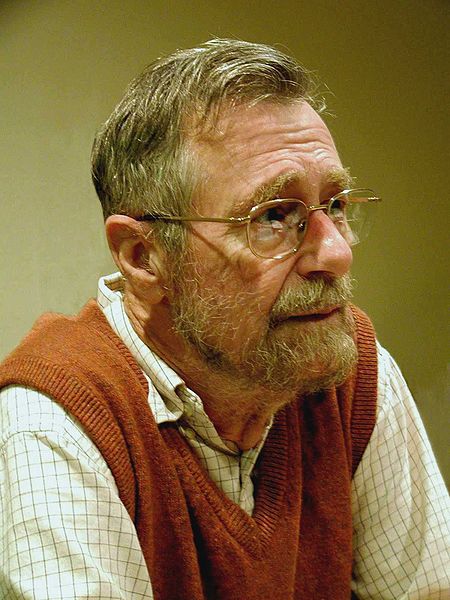 "Computer science is no more about computers than astronomy is about telescopes"
July 25, 2012
CSE 332 Data Abstractions, Summer 2012
61
[Speaker Notes: http://en.wikipedia.org/wiki/File:Edsger_Wybe_Dijkstra.jpg]
Dijkstra’s Algorithm—The Idea
His algorithm is similar to BFS, but adapted to handle weights
A priority queue will prove useful for efficiency
Grow set of nodes whose shortest distance has been computed
Nodes not in the set will have a "best distance so far"
July 25, 2012
CSE 332 Data Abstractions, Summer 2012
62
Dijkstra’s Algorithm—The Cloud
2
4

0
2
2
B
3
A
F
H
1
2
1
5
10
4
9
3

G
1
C
2
1
11
D
4
E
12
7
Initial State:
Start node has cost 0 
All other nodes have cost ∞

At each step:
Pick closest unknown vertex v
Add it to the "cloud" of known vertices
Update distances for nodes with edges from v
July 25, 2012
CSE 332 Data Abstractions, Summer 2012
63
The Algorithm
For each node v≠source, Set  v.cost = ∞ and v.known = false
Set source.cost = 0 and source.known = true
While there are unknown nodes in the graph
Select the unknown node v with lowest cost
Mark v as known
For each edge (v, u) with weight w,
	c1 = v.cost + w       // cost of best path through v to u
	c2 = u.cost   // cost of best path to u previously known
	if(c1 < c2)                   // if the path through v is better
	     u.cost = c1
              u.path = v                 // for computing actual paths
July 25, 2012
CSE 332 Data Abstractions, Summer 2012
64
Example #1



0
2
2
B
3
A
F
H
1
2
1
5
10
4
9
3

G

C
2
1
11
D

E

7
Order Added to Known Set:
July 25, 2012
CSE 332 Data Abstractions, Summer 2012
65
Example #1



0
2
2
B
3
A
F
H
1
2
1
5
10
4
9
3

G

C
2
1
11
D

E

7
Order Added to Known Set:
July 25, 2012
CSE 332 Data Abstractions, Summer 2012
66
Example #1
2


0
2
2
B
3
A
F
H
1
2
1
5
10
4
9
3

G
1
C
2
1
11
D
4
E

7
Order Added to Known Set:

A
July 25, 2012
CSE 332 Data Abstractions, Summer 2012
67
Example #1
2


0
2
2
B
3
A
F
H
1
2
1
5
10
4
9
3

G
1
C
2
1
11
D
4
E
12
7
Order Added to Known Set:

A, C
July 25, 2012
CSE 332 Data Abstractions, Summer 2012
68
Example #1
2
4

0
2
2
B
3
A
F
H
1
2
1
5
10
4
9
3

G
1
C
2
1
11
D
4
E
12
7
Order Added to Known Set:

A, C, B
July 25, 2012
CSE 332 Data Abstractions, Summer 2012
69
Example #1
2
4

0
2
2
B
3
A
F
H
1
2
1
5
10
4
9
3

G
1
C
2
1
11
D
4
E
12
7
Order Added to Known Set:

A, C, B, D
July 25, 2012
CSE 332 Data Abstractions, Summer 2012
70
Example #1
2
4
7
0
2
2
B
3
A
F
H
1
2
1
5
10
4
9
3

G
1
C
2
1
11
D
4
E
12
7
Order Added to Known Set:

A, C, B, D, F
July 25, 2012
CSE 332 Data Abstractions, Summer 2012
71
Example #1
2
4
7
0
2
2
B
3
A
F
H
1
2
1
5
10
4
9
3
8
G
1
C
2
1
11
D
4
E
12
7
Order Added to Known Set:

A, C, B, D, F, H
July 25, 2012
CSE 332 Data Abstractions, Summer 2012
72
Example #1
2
4
7
0
2
2
B
3
A
F
H
1
2
1
5
10
4
9
3
8
G
1
C
2
1
11
D
4
E
11
7
Order Added to Known Set:

A, C, B, D, F, H, G
July 25, 2012
CSE 332 Data Abstractions, Summer 2012
73
Example #1
2
4
7
0
2
2
B
3
A
F
H
1
2
1
5
10
4
9
3
8
G
1
C
2
1
11
D
4
E
11
7
Order Added to Known Set:

A, C, B, D, F, H, G, E
July 25, 2012
CSE 332 Data Abstractions, Summer 2012
74
Important Features
When a vertex is marked known, the cost of the shortest path to that node is known
The path is also known by following back-pointers

While a vertex is still not known, another shorter path to it might still be found
July 25, 2012
CSE 332 Data Abstractions, Summer 2012
75
Interpreting the Results
Now that we’re done, how do we get the path from, say, A to E?
2
4
7
0
2
2
B
3
A
F
H
1
2
1
5
10
4
9
3
8
G
1
C
2
1
11
D
4
E
11
7
Order Added to Known Set:

A, C, B, D, F, H, G, E
July 25, 2012
CSE 332 Data Abstractions, Summer 2012
76
Stopping Short
How would this have worked differently if we were only interested in:
the path from A to G?
the path from A to E?
2
4
7
0
2
2
B
3
A
F
H
1
2
1
5
10
4
9
3
8
G
1
C
2
1
11
D
4
E
11
7
Order Added to Known Set:

A, C, B, D, F, H, G, E
July 25, 2012
CSE 332 Data Abstractions, Summer 2012
77
Example #2

0
2
B
A
1

1
5
2
E

1
D
1
3
5
C


6
G
2

10
F
Order Added to Known Set:
July 25, 2012
CSE 332 Data Abstractions, Summer 2012
78
Example #2

0
2
B
A
1

1
5
2
E
1
1
D
1
3
5
C
2

6
G
2

10
F
Order Added to Known Set:

A
July 25, 2012
CSE 332 Data Abstractions, Summer 2012
79
Example #2
6
0
2
B
A
1
2
1
5
2
E
1
1
D
1
3
5
C
2
6
6
G
2
7
10
F
Order Added to Known Set:

A, D
July 25, 2012
CSE 332 Data Abstractions, Summer 2012
80
Example #2
6
0
2
B
A
1
2
1
5
2
E
1
1
D
1
3
5
C
2
6
6
G
2
4
10
F
Order Added to Known Set:

A, D, C
July 25, 2012
CSE 332 Data Abstractions, Summer 2012
81
Example #2
3
0
2
B
A
1
2
1
5
2
E
1
1
D
1
3
5
C
2
6
6
G
2
4
10
F
Order Added to Known Set:

A, D, C, E
July 25, 2012
CSE 332 Data Abstractions, Summer 2012
82
Example #2
3
0
2
B
A
1
2
1
5
2
E
1
1
D
1
3
5
C
2
6
6
G
2
4
10
F
Order Added to Known Set:

A, D, C, E, B
July 25, 2012
CSE 332 Data Abstractions, Summer 2012
83
Example #2
3
0
2
B
A
1
2
1
5
2
E
1
1
D
1
3
5
C
2
6
6
G
2
4
10
F
Order Added to Known Set:

A, D, C, E, B, F
July 25, 2012
CSE 332 Data Abstractions, Summer 2012
84
Example #2
3
0
2
B
A
1
2
1
5
2
E
1
1
D
1
3
5
C
2
6
6
G
2
4
10
F
Order Added to Known Set:

A, D, C, E, B, F, G
July 25, 2012
CSE 332 Data Abstractions, Summer 2012
85
Example #3
1
1
1
1
X
60
50
80
70
90
Y
How will the best-cost-so-far for Y proceed?


Is this expensive?
July 25, 2012
CSE 332 Data Abstractions, Summer 2012
86
Example #3
1
1
1
1
X
60
50
80
70
90
Y
How will the best-cost-so-far for Y proceed?  90, 81, 72, 63, 54

Is this expensive?  No, each edge is processed only once
July 25, 2012
CSE 332 Data Abstractions, Summer 2012
87
A Greedy Algorithm
Dijkstra’s algorithm is an example of a greedy algorithm: 
At each step, irrevocably does what seems best at that step
Once a vertex is in the known set, does not go back and readjust its decision
Locally optimal
Does not always mean globally optimal
July 25, 2012
CSE 332 Data Abstractions, Summer 2012
88
Where are We?
Have described Dijkstra’s algorithm
For single-source shortest paths in a weighted graph (directed or undirected) with no negative-weight edges

What should we do next?
Prove the algorithm is correct
Analyze its efficiency
July 25, 2012
CSE 332 Data Abstractions, Summer 2012
89
Correctness: Rough Intuition
All "known" vertices have the correct shortest path
True initially: shortest path to start node has cost 0
If it stays true every time we mark a node as "known", then by induction this holds and eventually every vertex will be "known"

What we need to prove:
When we mark a vertex as "known", we cannot ever discover a shorter path later in the algorithm
If we could, then the algorithm fails

How we prove it:
This holds only because Dijkstra’s algorithm picks the node with the next shortest path-so-far
The proof is by contradiction…
July 25, 2012
CSE 332 Data Abstractions, Summer 2012
90
Proof of Correctness (Rough Sketch)
dv
dw
Next shortest path from inside the known cloud
Suppose v is the next node to be marked known ("added to the cloud")
The best-known path to v must have only nodes "in the cloud"
We have selected it, and we only know about paths through the cloud to a node at the edge of the cloud
Assume the actual shortest path to v is different
It is not entirely within the cloud, or else we would know about it
So it must use non-cloud nodes. Let w be the first non-cloud node on this path  
The part of the path up to w is already known and must be shorter than the best-known path to v: dw+… < dv  dw < dv 
Ergo, w should have been picked before v.  Contradiction.
v
The Known Cloud
Better path to v? No!
w
Source
July 25, 2012
CSE 332 Data Abstractions, Summer 2012
91
Efficiency, First Approach
Use pseudocode to determine asymptotic run-time
Important: note that each edge is processed only once
dijkstra(Graph G, Node start) {
  for each node: x.cost=infinity, x.known=false
  start.cost = 0
  while(not all nodes are known) {
    b = find unknown node with smallest cost
    b.known = true
    for each edge (b,a) in G
     if(!a.known)
       if(b.cost + weight((b,a)) < a.cost){
         a.cost = b.cost + weight((b,a))
         a.path = b
       }
}
O(|V|)
O(|V|2)
O(|E|)
O(|V|2)
July 25, 2012
CSE 332 Data Abstractions, Summer 2012
92
Improving Asymptotic Running Time
So far we have an abysmal O(|V|2)

We had a similar "problem" with topological sort being O(|V|2) due to each iteration looking for the node to process next
We solved it with a queue of zero-degree nodes
But here we need the lowest-cost node and costs can change as we process edges

Solution?
July 25, 2012
CSE 332 Data Abstractions, Summer 2012
93
Improving Asymptotic Running Time
We will us a priority queue 
Hold all unknown nodes
Priority will be their current cost

But we need to update costs
Priority queue must have a decreaseKey operation
For efficiency, each node should maintain a reference from to its position in the queue
Eliminates need for O(log n) lookup 
Conceptually simple, but can be a pain to code up
July 25, 2012
CSE 332 Data Abstractions, Summer 2012
94
Efficiency, Second Approach
Use pseudocode to determine asymptotic run-time
Note that deleteMin() and decreaseKey() operations are independent of each other
dijkstra(Graph G, Node start) {
 for each node: x.cost=infinity, x.known=false
 start.cost = 0
 build-heap with all nodes
 while(heap is not empty) {
   b = deleteMin()
   b.known = true
   for each edge (b,a) in G
     if(!a.known)
       if(b.cost + weight((b,a)) < a.cost){
         decreaseKey(a,"new cost – old cost")
	   a.path = b
       }
}
O(|V|)
O(|V|)
O(|V|log |V|)
O(|E|log|V|)
O(|V|log|V|+|E|log|V|)
July 25, 2012
CSE 332 Data Abstractions, Summer 2012
95
Dense versus Sparse Again
First approach: O(|V|2)
Second approach: O(|V|log|V|+|E|log|V|)

So which is better?
Sparse: O(|V|log|V|+|E|log|V|)
If |E| = Θ(|V|), then O(|E|log|V|)
Dense: O(|V|2)
If |E| = Θ(|V|2), then |E|log|V| > |V|2
Neither sparse or dense?
Second approach still likely to be better
July 25, 2012
CSE 332 Data Abstractions, Summer 2012
96
But…
Remember these are worst-case and asymptotic

Priority queue might have worse constant factors

On the other hand, for "normal graphs"
We might rarely call decreaseKey
We might not percolate far
This would make |E|log|V| more like |E|
July 25, 2012
CSE 332 Data Abstractions, Summer 2012
97
What about connectedness?
What happens if a graph is disconnected?

Unmarked/unvisited nodes will continue to have a cost of infinity
Must be careful to do addition correctly:∞ + (finite value) = ∞
One speed-up would be to stop once a deleteMin() returns ∞
July 25, 2012
CSE 332 Data Abstractions, Summer 2012
98
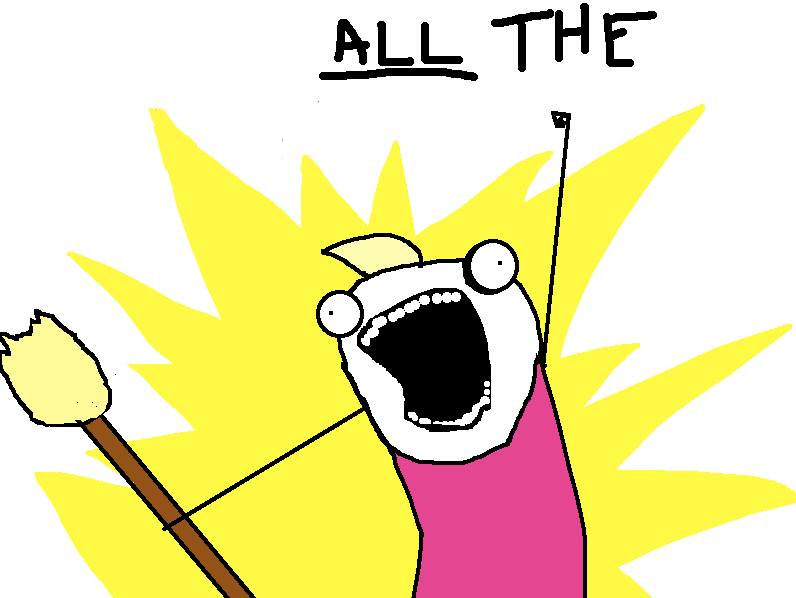 You want All THE SHORTEST PATHS?
July 25, 2012
CSE 332 Data Abstractions, Summer 2012
99
[Speaker Notes: Thank you Hyperbole and a Half]
All-Pairs Shortest Path
Dijkstra's algorithm requires a starting vertex

What if you want to find the shortest path between all pairs of vertices in the graph?
Run Dijkstra's for each vertex v?
Can we do better? Yep
July 25, 2012
CSE 332 Data Abstractions, Summer 2012
100
[Speaker Notes: We already have a SSSP solution, just run it V times?
Doesn’t it seem like we should be able to do better?]
Dynamic Programming
An algorithmic technique that systematically records the answers to sub-problems in a table and re-uses those recorded results.

Simple Example: Calculating the Nth Fibonacci number:	Fib(N) = Fib(N-1) + Fib(N-2)

Recursion would be insanely expensive, 
But it is cheap if you already know the results of prior computations
July 25, 2012
CSE 332 Data Abstractions, Summer 2012
101
In section 10.3.4 in Weiss
Can keep track of path with an extra matrix:path[i][j] = k if updating shortest path
Floyd-Warshall All-Pairs Shortest Path
Dynamic programming algorithm for finding shortest paths between all vertices

Even works for negative edge weights
Only meaningful in no negative cycles
Can be used to detect such negative cycles
Idea:	Check to see if there is a path from v to v 	that has a negative cost

Overall performance: 
Time: 	O(|V|3)
Space: 	O(|V|2)
Add in paths that go thru k
For iter k: will not be improving any paths that either start or finish at k(and these are the parts of the matrix you are examining to see if you found a new minimum, so the inner 2 loops could be executed in parallel.)
July 25, 2012
CSE 332 Data Abstractions, Summer 2012
102
[Speaker Notes: An example of dynamic programming
Assume there are no negative weighted cycles. (neg. weight edges are o.k.)
Initially a is an adjacency matrix - contains either the cost of an edge if it exists, or infinity.]
In section 10.3.4 in Weiss
Can keep track of path with an extra matrix:path[i][j] = k if updating shortest path
The Algorithm
M[u][v] stores the cost of the best path from u to v
Initialized to cost of edge between M[u][v]

The algorithm:
for (int k = 1; k =< V; k++)
  for (int i = 1; i =< V; i++)
	  for (int j = 1; j =< V; j++)
	    if ( M[i][k]+ M[k][j] < M[i][j] )
	       M[i][j] = M[i][k]+ M[k][j]
Add in paths that go thru k
For iter k: will not be improving any paths that either start or finish at k(and these are the parts of the matrix you are examining to see if you found a new minimum, so the inner 2 loops could be executed in parallel.)
Invariant: 
After the kth iteration, the matrix M includes the shortest path between all pairs that use on only vertices 1..k as intermediate vertices in the paths
July 25, 2012
CSE 332 Data Abstractions, Summer 2012
103
[Speaker Notes: An example of dynamic programming
Assume there are no negative weighted cycles. (neg. weight edges are o.k.)
Initially a is an adjacency matrix - contains either the cost of an edge if it exists, or infinity.]
Works with neg cost edges, but not neg cost cycles
2
Floydl-Warshall 
All-Pairs Shortest Path
2
1
-2
1
-4
3
3
Initial state of the matrix:
1
4
5
4
K=ano changesK=bM[ac] = M[a][2] + M[b][3] = 2 + -2 = inf to 0M[ae] = M[a][2] + M[b][5] = 2 + 3 = inf to 5K=cM[ae] = M[a][3] + M[c][5] = 0 + 1 = 5 to 1M[be] = M[b][3] + M[c][5] = -2 + 1 = 3 to -1K=dM[ae] = M[a][4] + M[d][5] = -4 + 4 = 1 to 0K=eno changes
Note that non∞edges are indicated in some manner, such as infinity
July 25, 2012
CSE 332 Data Abstractions, Summer 2012
104
Works with neg cost edges, but not neg cost cycles
2
Floydl-Warshall 
All-Pairs Shortest Path
2
1
-2
1
-4
3
3
k = 1
1
4
5
4
K=ano changesK=bM[ac] = M[a][2] + M[b][3] = 2 + -2 = inf to 0M[ae] = M[a][2] + M[b][5] = 2 + 3 = inf to 5K=cM[ae] = M[a][3] + M[c][5] = 0 + 1 = 5 to 1M[be] = M[b][3] + M[c][5] = -2 + 1 = 3 to -1K=dM[ae] = M[a][4] + M[d][5] = -4 + 4 = 1 to 0K=eno changes
M[i][j] =    min(M[i][j], M[i][k]+ M[k][j])
July 25, 2012
CSE 332 Data Abstractions, Summer 2012
105
Works with neg cost edges, but not neg cost cycles
2
Floydl-Warshall 
All-Pairs Shortest Path
2
1
-2
1
-4
3
3
k = 2
1
4
5
4
K=ano changesK=bM[ac] = M[a][2] + M[b][3] = 2 + -2 = inf to 0M[ae] = M[a][2] + M[b][5] = 2 + 3 = inf to 5K=cM[ae] = M[a][3] + M[c][5] = 0 + 1 = 5 to 1M[be] = M[b][3] + M[c][5] = -2 + 1 = 3 to -1K=dM[ae] = M[a][4] + M[d][5] = -4 + 4 = 1 to 0K=eno changes
M[i][j] =    min(M[i][j], M[i][k]+ M[k][j])
July 25, 2012
CSE 332 Data Abstractions, Summer 2012
106
Works with neg cost edges, but not neg cost cycles
2
Floydl-Warshall 
All-Pairs Shortest Path
2
1
-2
1
-4
3
3
k = 3
1
4
5
4
K=ano changesK=bM[ac] = M[a][2] + M[b][3] = 2 + -2 = inf to 0M[ae] = M[a][2] + M[b][5] = 2 + 3 = inf to 5K=cM[ae] = M[a][3] + M[c][5] = 0 + 1 = 5 to 1M[be] = M[b][3] + M[c][5] = -2 + 1 = 3 to -1K=dM[ae] = M[a][4] + M[d][5] = -4 + 4 = 1 to 0K=eno changes
M[i][j] =    min(M[i][j], M[i][k]+ M[k][j])
July 25, 2012
CSE 332 Data Abstractions, Summer 2012
107
Works with neg cost edges, but not neg cost cycles
2
Floydl-Warshall 
All-Pairs Shortest Path
2
1
-2
1
-4
3
3
k = 4
1
4
5
4
K=ano changesK=bM[ac] = M[a][2] + M[b][3] = 2 + -2 = inf to 0M[ae] = M[a][2] + M[b][5] = 2 + 3 = inf to 5K=cM[ae] = M[a][3] + M[c][5] = 0 + 1 = 5 to 1M[be] = M[b][3] + M[c][5] = -2 + 1 = 3 to -1K=dM[ae] = M[a][4] + M[d][5] = -4 + 4 = 1 to 0K=eno changes
M[i][j] =    min(M[i][j], M[i][k]+ M[k][j])
July 25, 2012
CSE 332 Data Abstractions, Summer 2012
108
Works with neg cost edges, but not neg cost cycles
2
Floydl-Warshall 
All-Pairs Shortest Path
2
1
-2
1
-4
3
3
k = 5
1
4
5
4
K=ano changesK=bM[ac] = M[a][2] + M[b][3] = 2 + -2 = inf to 0M[ae] = M[a][2] + M[b][5] = 2 + 3 = inf to 5K=cM[ae] = M[a][3] + M[c][5] = 0 + 1 = 5 to 1M[be] = M[b][3] + M[c][5] = -2 + 1 = 3 to -1K=dM[ae] = M[a][4] + M[d][5] = -4 + 4 = 1 to 0K=eno changes
M[i][j] =    min(M[i][j], M[i][k]+ M[k][j])
July 25, 2012
CSE 332 Data Abstractions, Summer 2012
109
What about connectedness?
What happens if a graph is disconnected?

Floyd-Warshall will still calculate all-pair shortest paths. 

Some will remain ∞ to indicate that no path exists between those vertices
July 25, 2012
CSE 332 Data Abstractions, Summer 2012
110
What Comes Next?
In the logical course progression, we would study the next graph topic: 

Minimum Spanning Trees

They are trees… that span… minimally!! Woo!!

But alas, we need to align lectures with projects and homework, so we will instead
Start parallelism and concurrency
Come back to graphs at the end of the course
July 25, 2012
CSE 332 Data Abstractions, Summer 2012
111